КАБИНЕТ БИОЛОГИИ
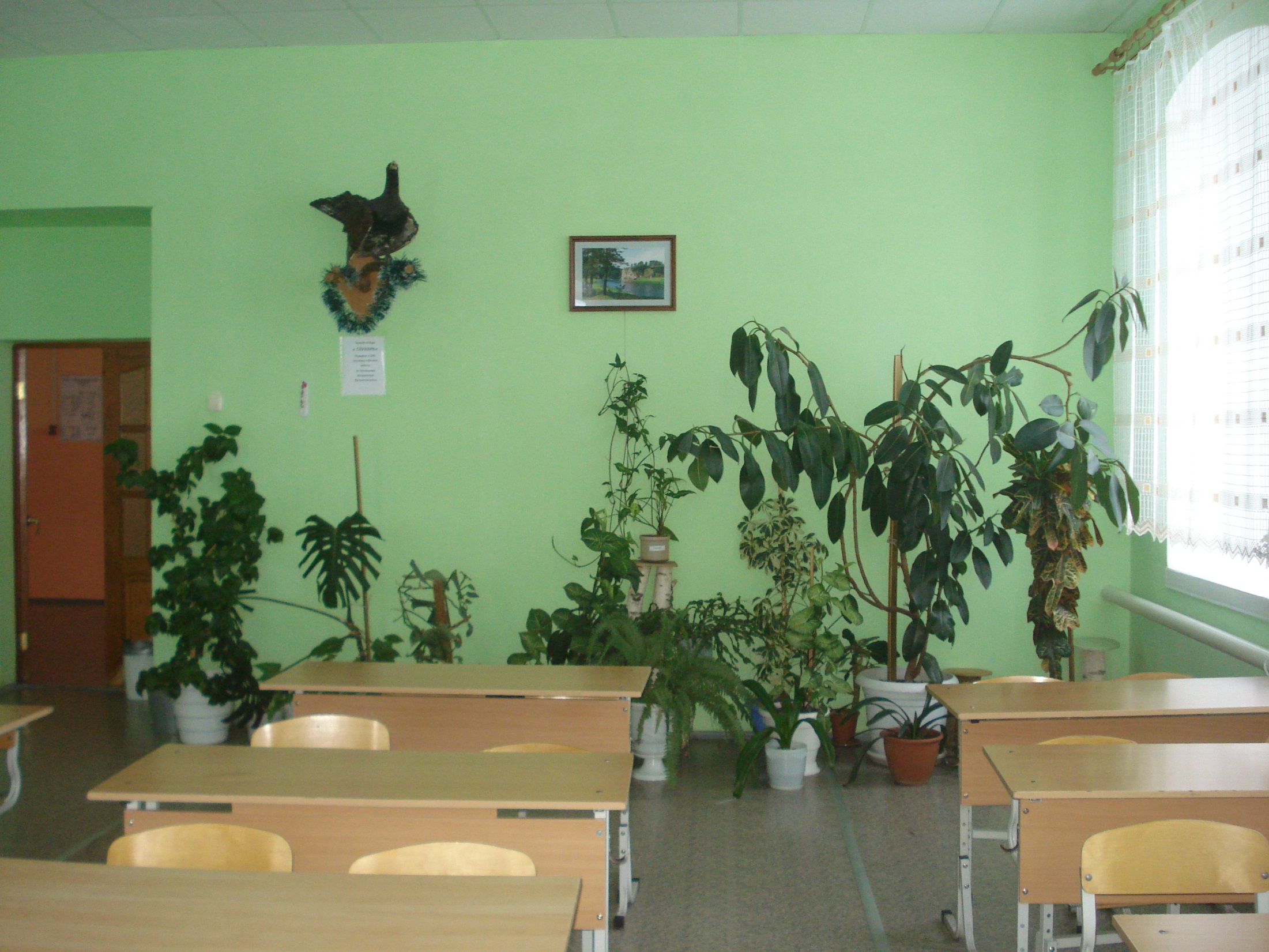 Кабинет Биологии
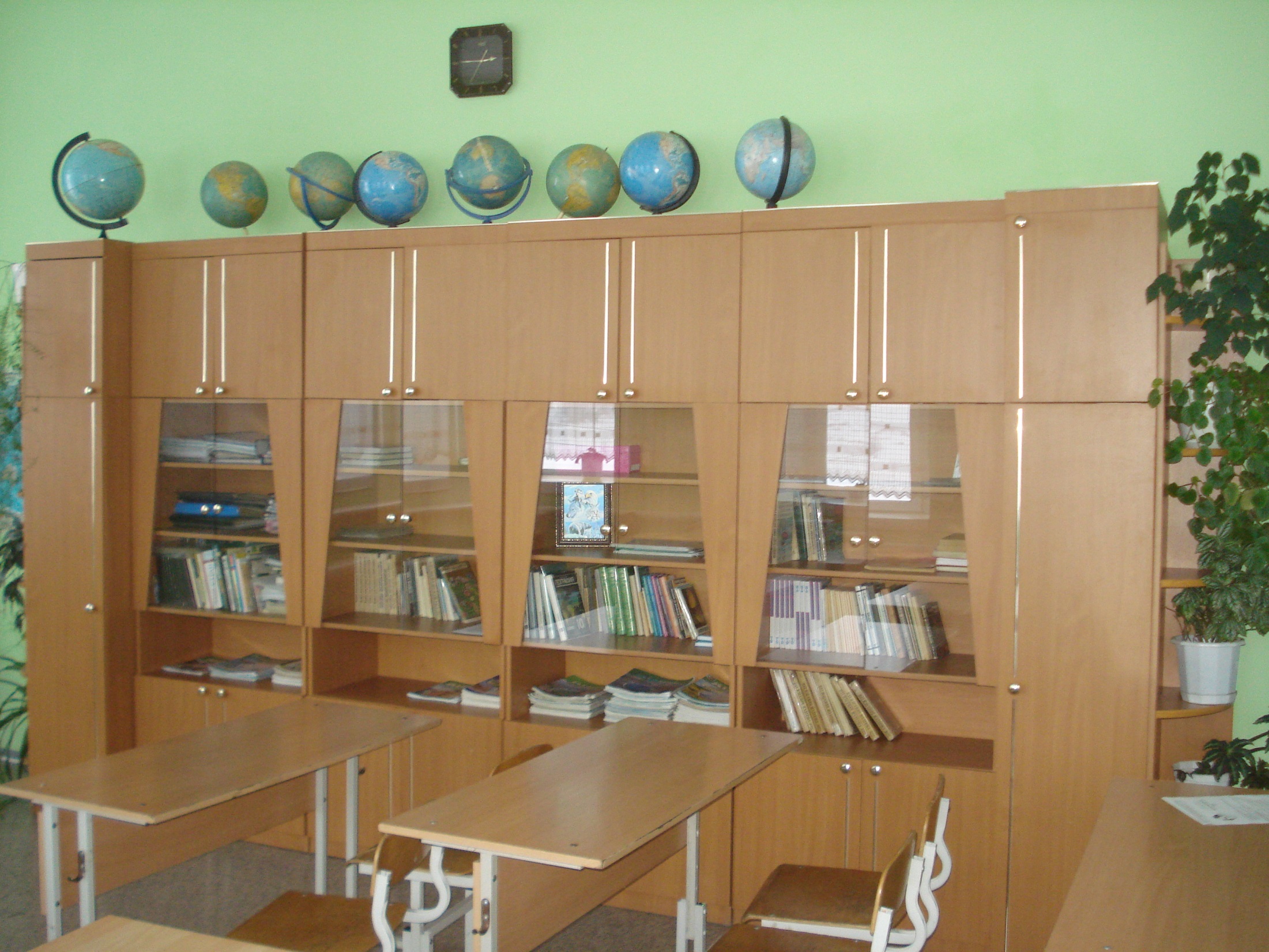 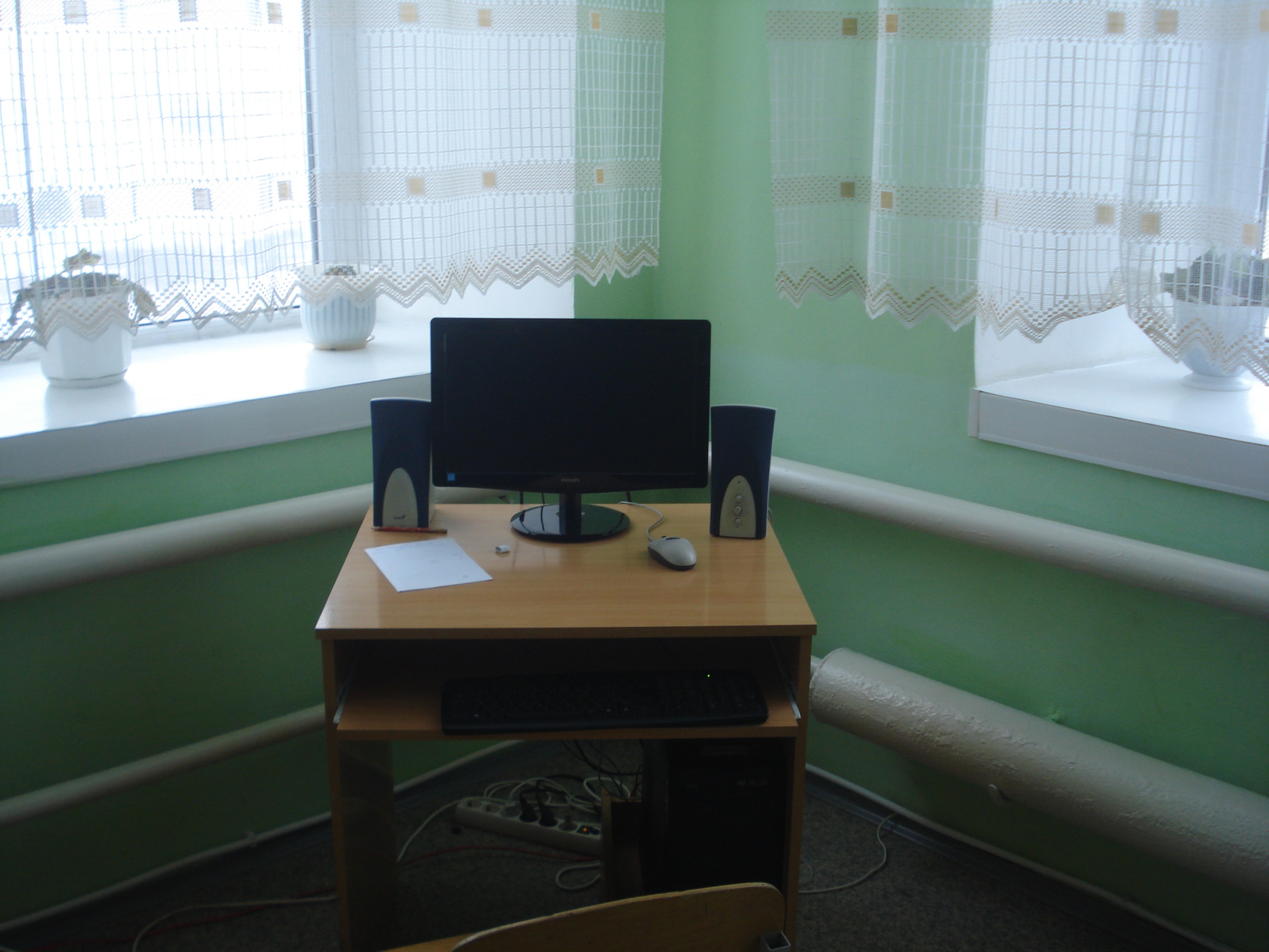 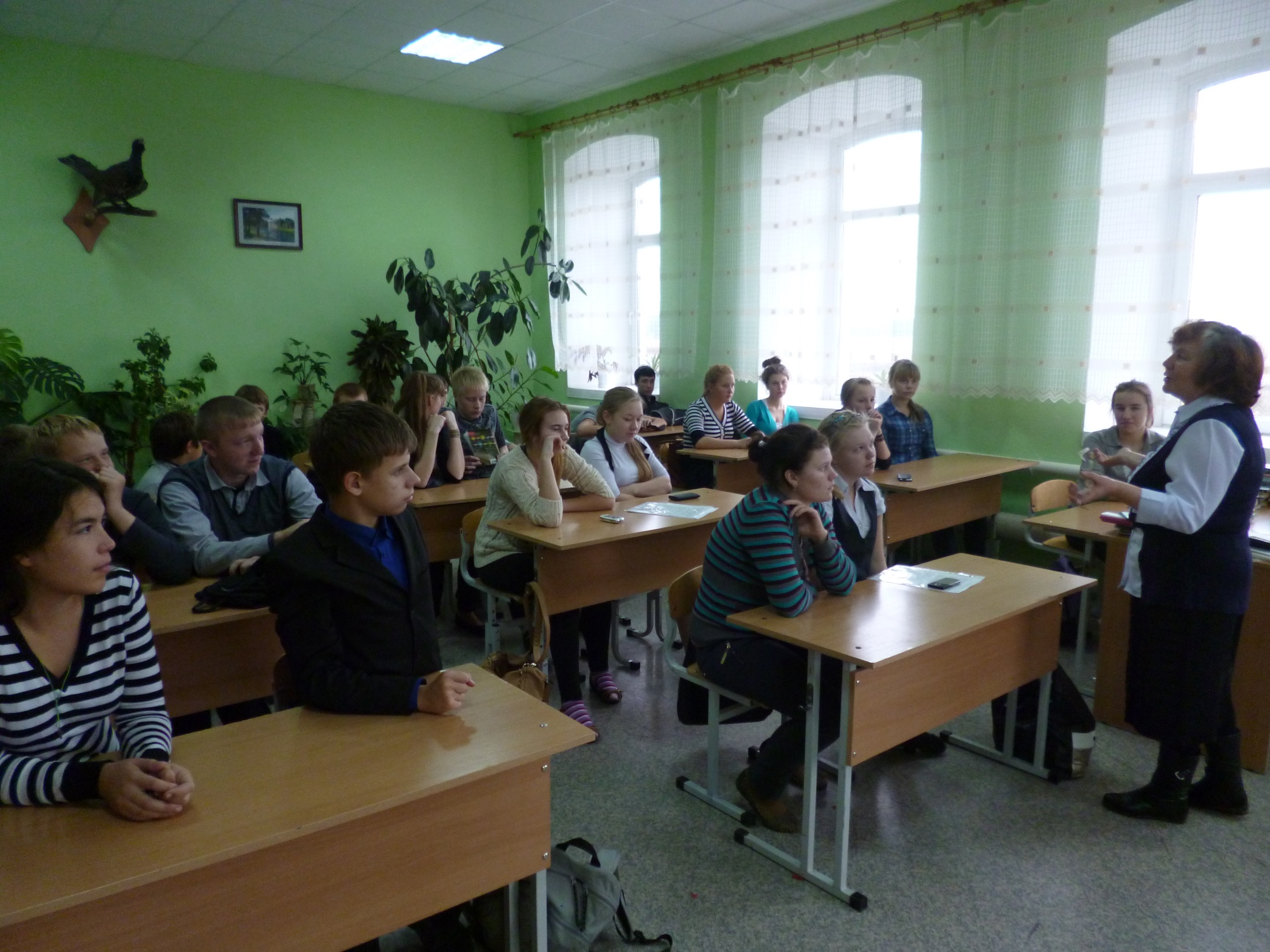